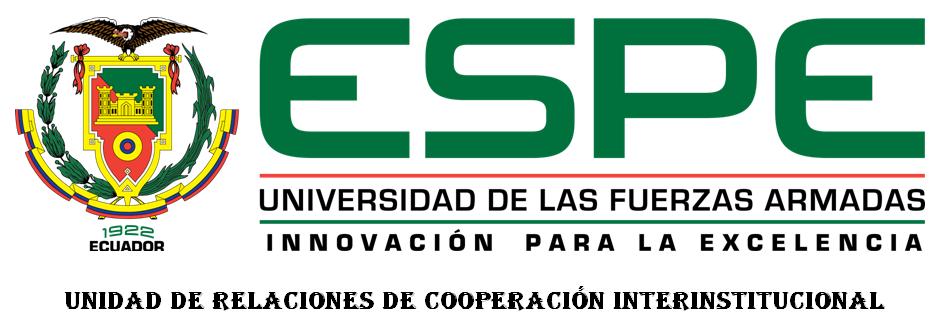 Departamento de Eléctrica y Electrónica 
Carrera de Ingeniería en Electrónica, Automatización y Control
“Diseño e Implementación de algoritmos con robótica cooperativa para la clasificación de objetos de color en un entorno estructurado”
Presentado por:
Gabriela Elizabeth Bonilla Perasso
Director:
	       Ing. Andres Erazo Msc.
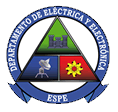 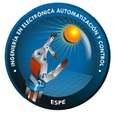 Sangolquí - 2019
1
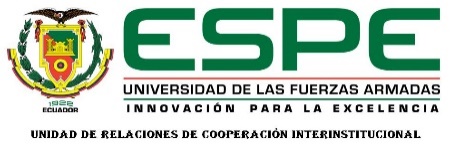 Contenido
Antecedentes, objetivo y conceptos básicos
Desarrollo del Proyecto
Pruebas y Resultados
Conclusiones y recomendaciones
Trabajos futuros
2
Robustos
1. Antecedentes
Generalidades
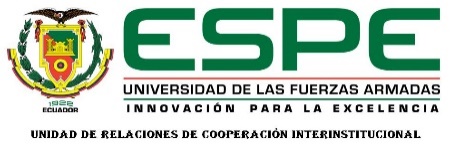 Robótica Cooperativa
Colaboración
Coordinación
Comunicación
Flexibles
Aplicaciones: investigación. Industriales, militares
Física y computacionalmente complejas para un solo robot.
Diseño sencillo
Industria
Promete
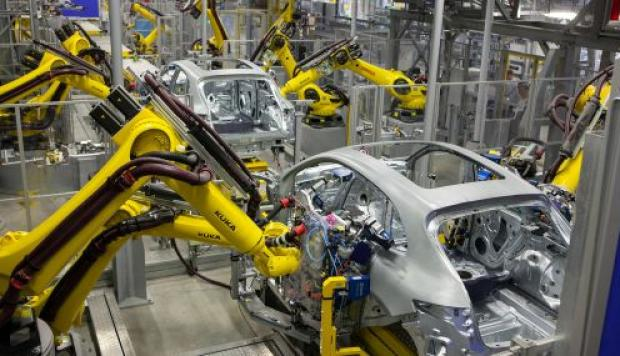 Adaptación a entornos
Múltiples tareas
3
3
1. Antecedentes
Generalidades
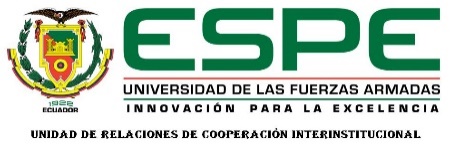 Robótica Cooperativa
Aplicaciones
Misiones de vigilancia
Transporte de objetos
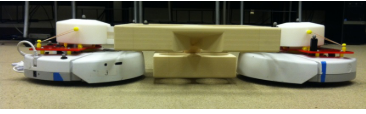 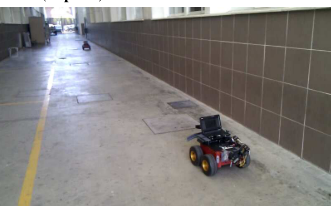 Fuente: (J. Evan & Erick J. Rodríguez, 2015)
Reconocimiento y seguimiento
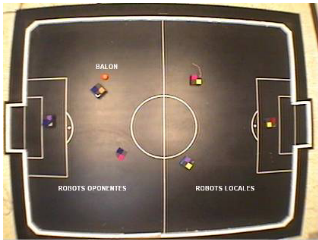 Fuente: (J. Acevedo, B. Arrue, I. Maza & A. Ollero, 2015)
4
Fuente: (R. Jacho, L. Alarcon & B. Vintimilla, 2010)
RSSI
1. Antecedentes
Generalidades
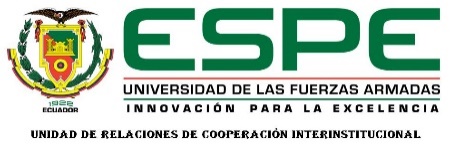 Inexacto
Robótica Cooperativa
Sistema de Percepción
Sensor distancia
IMU
CÁMARA
Estimación de posición
POSICIÓN
Tiempo real
Acumulación del error
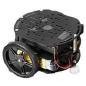 NAVEGACIÓN
5
Descripción
Segmentación
1. Antecedentes
Generalidades
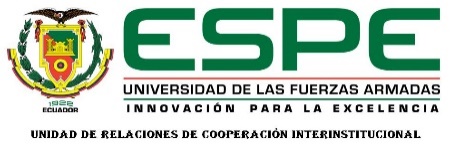 Robótica Cooperativa
Visión
Procesamiento de imágenes
Preprocesado
Base de conocimiento
Umbra;ización
Reconocimiento e interpretación
Ciclo del procesamiento digital de imágenes
Adquisición de imágenes
Resultado
Fuente: (La Serna Palomino & Román Concha, 2009)
1. Antecedentes
Generalidades
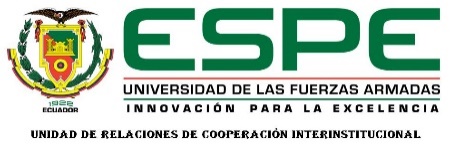 Robótica Cooperativa
Visión
Procesamiento de imágenes
Umbralización
Imagen Original
Rango HSV
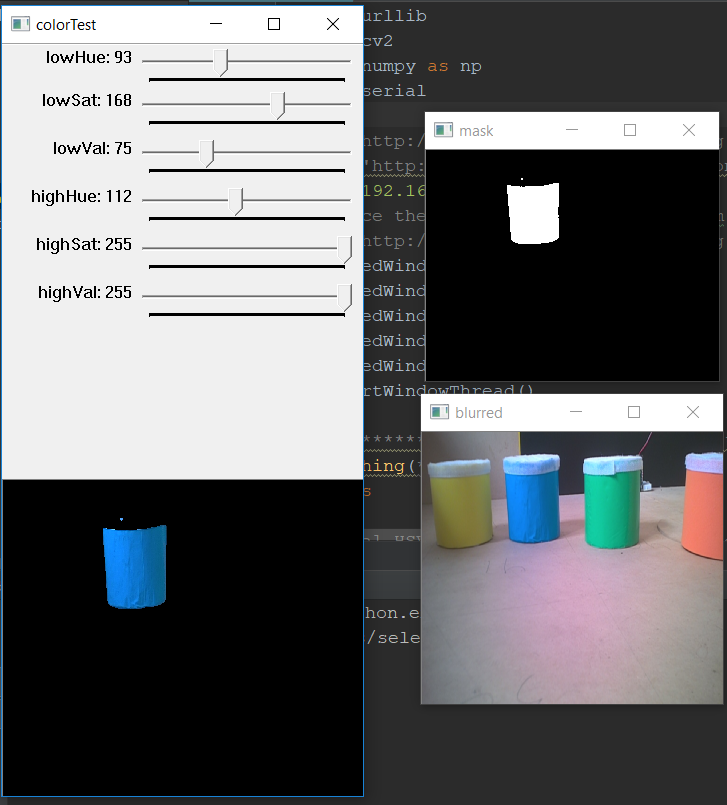 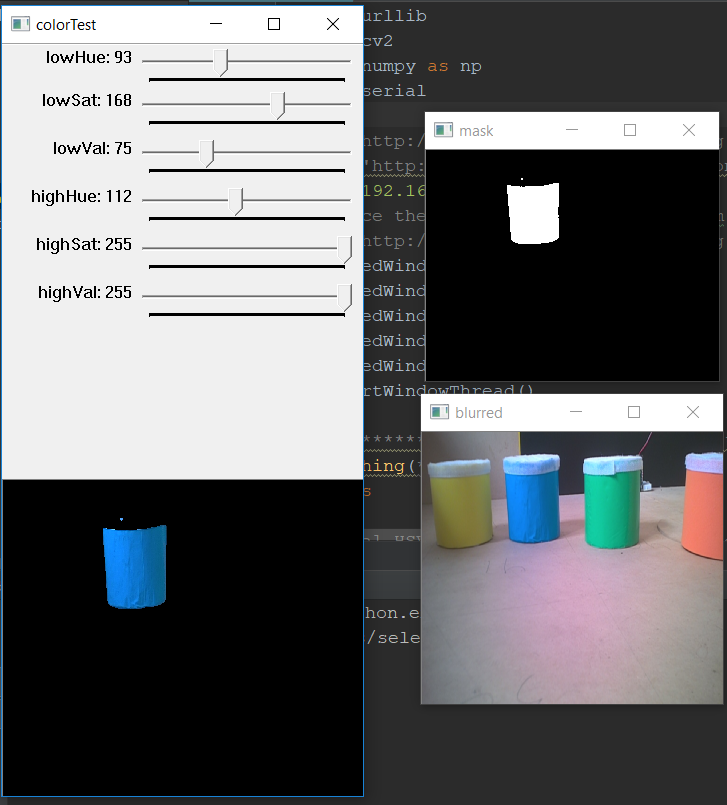 Segmentar las regiones de una imagen que se encuentren dentro de un detereminado rango de valores.
Fuente: (Gonzales & Woods, 2007 )
Máscara Azul
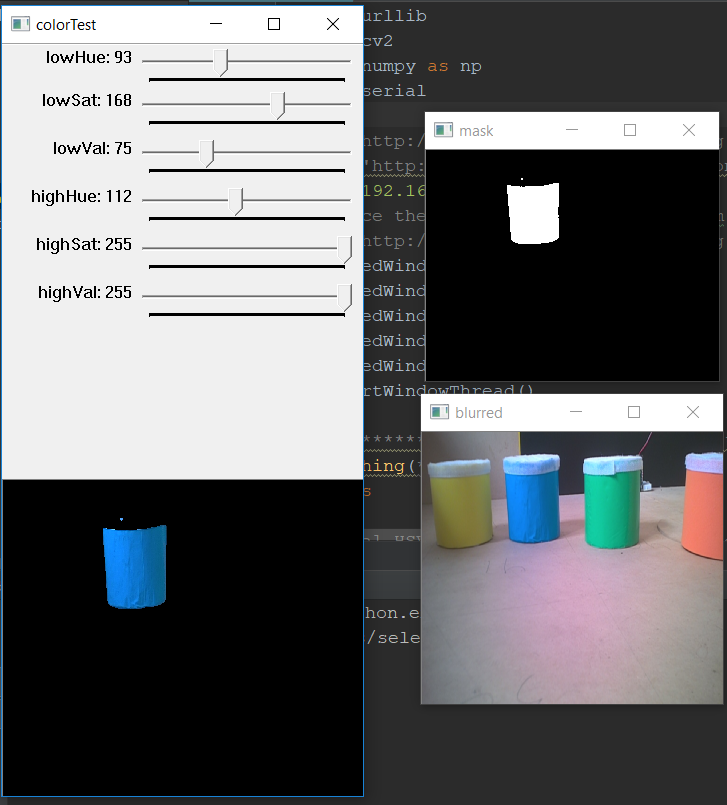 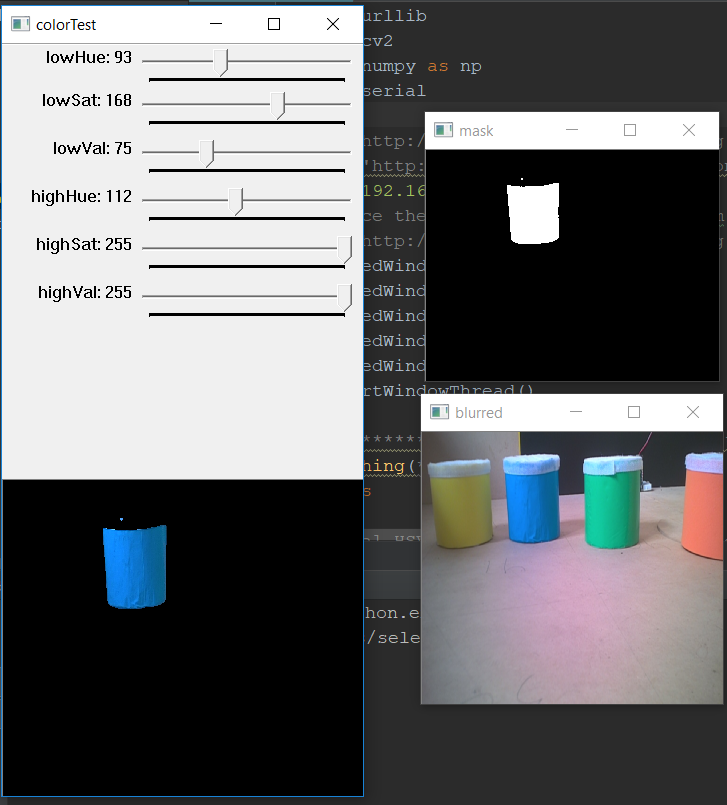 7
Localización visual de objetos
Localización de robots
Generación y seguimiento trayectoria
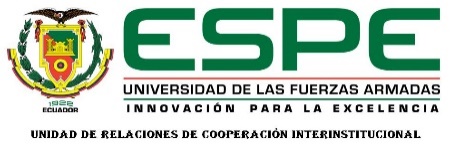 Generalidades
Propuesta
Control de Movimientos (Altitud)
Cambio de escala (error de posición)
Sensor de distancia, IMU
Cámara del robot guía
Estimación de posición
Fingerpoint
8
Generalidades
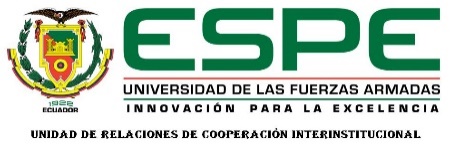 Objetivo General
Diseñar e implementar algoritmos con robótica cooperativa para la clasificación de objetos de color en un entorno estructurado.
Objetivos Específicos
Establecer algoritmos de trabajo cooperativo para la clasificación de objetos de colores utilizando un sistema multi-robot.
Determinar las características básicas de los robots terrestres para el funcionamiento cooperativo en un entorno estructurado.
Formular algoritmos para el sistema de navegación de acuerdo a los parámetros obtenidos por medio de sensores en un entorno estructurado.
9
Rangos  de detección
1. Caracterización de sensores
Desarrollo
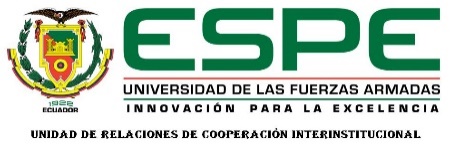 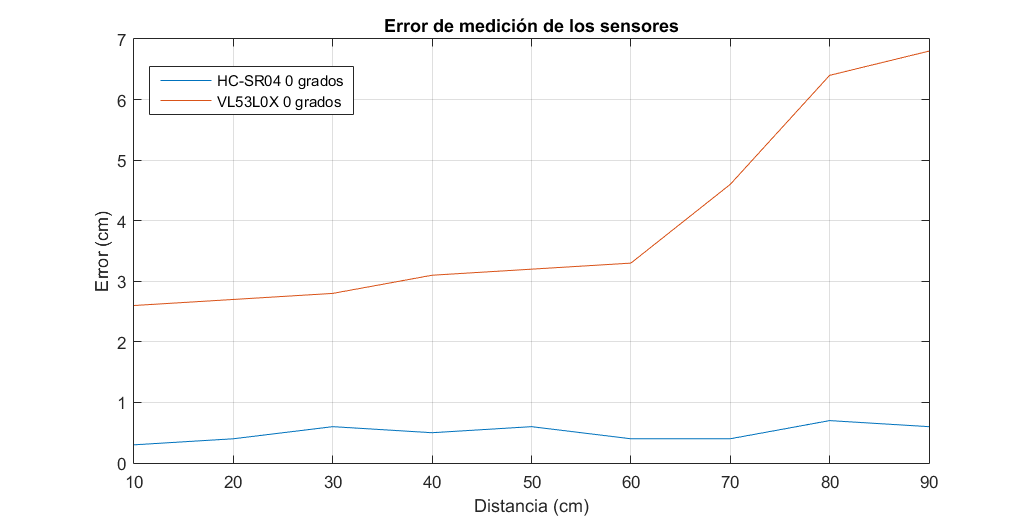 HC-SR04
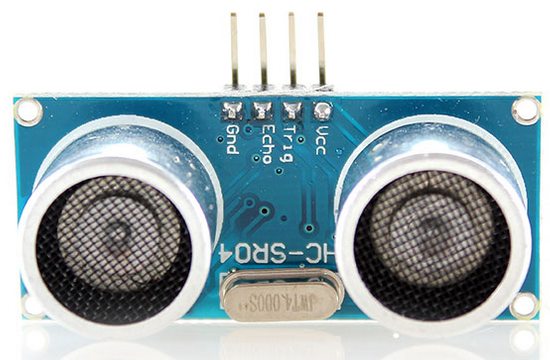 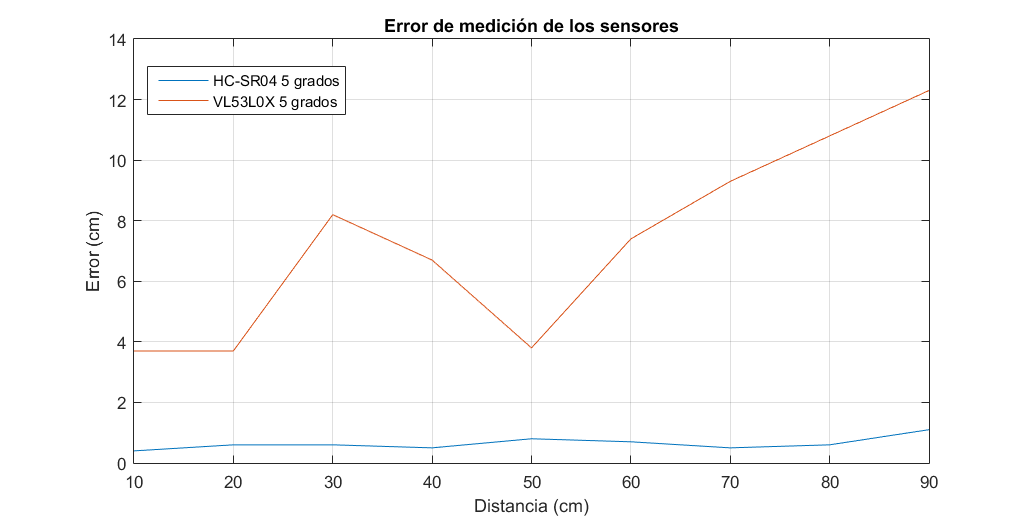 VL53L0X
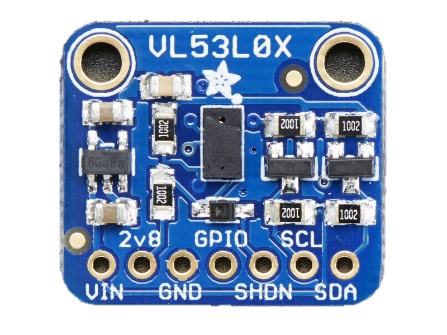 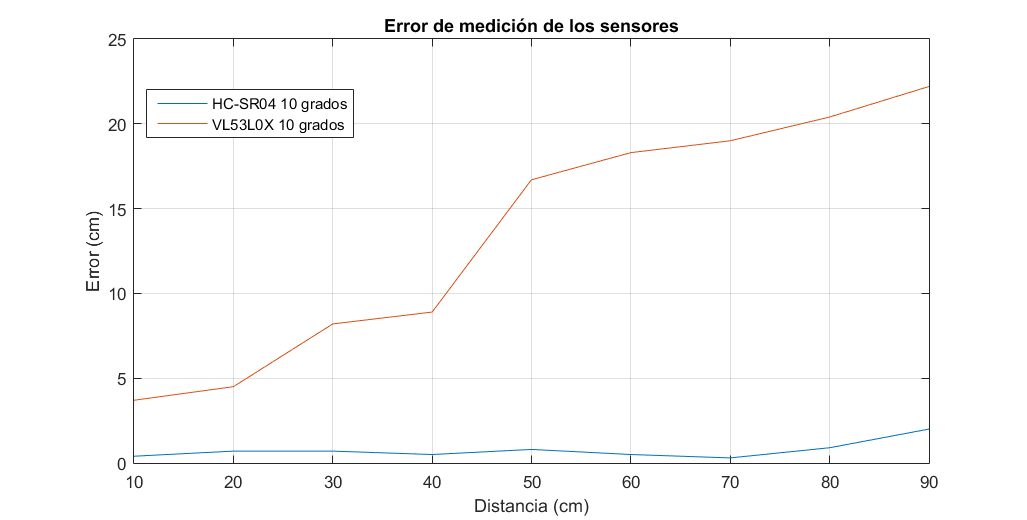 10
Robot guía
2. Prototipo robot
Desarrollo
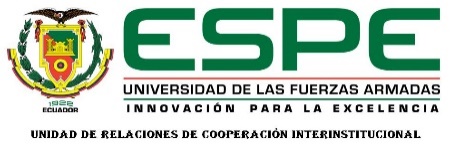 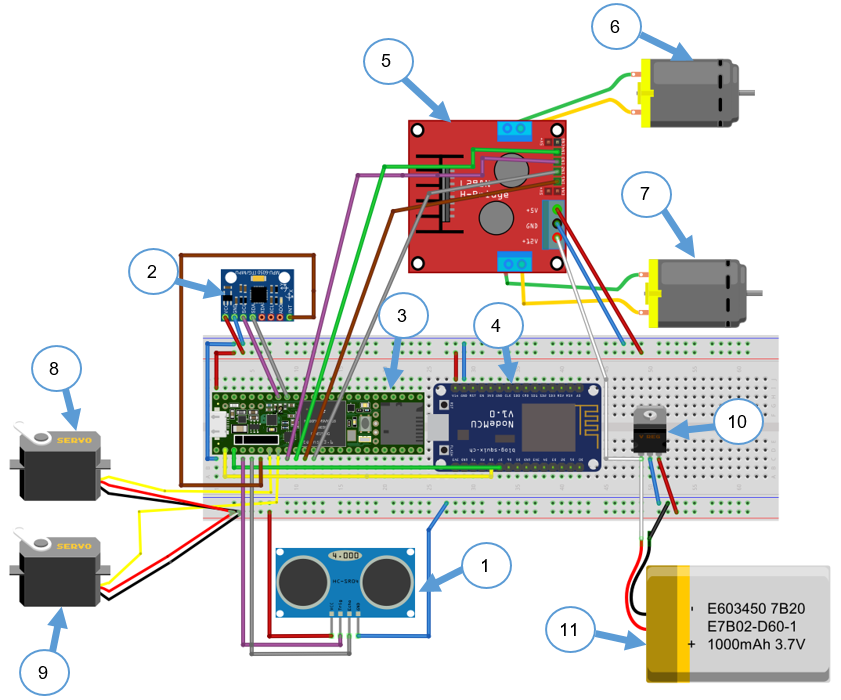 Robot móvil en configuración diferencial
Facilidad de giros- cambios de orientación
Fácil Montaje
Bajo costo
Estabilidad
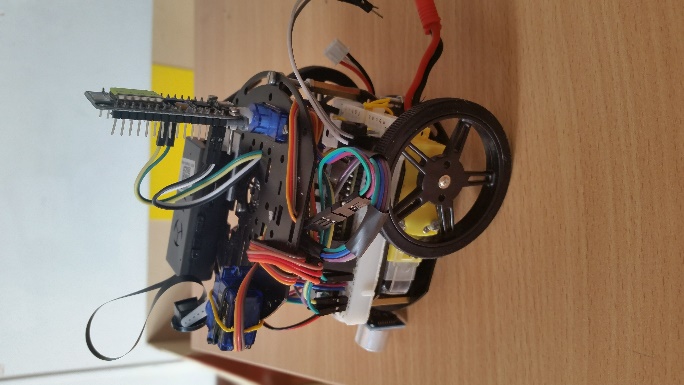 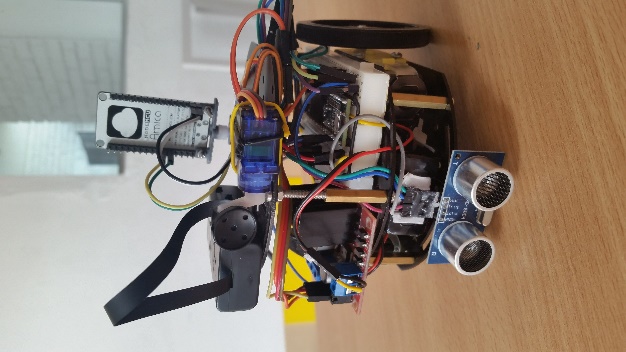 (1) sensor HC-SR04, (2) sensor MPU6050, (3) Teensy 3.5, (4) nodeMCU V2, (5) driver L298N, (6) motor DC derecho, (7) motor DC izquierdo, (8) servomotor de cámara IP, (9) servomotor de orientación, (10) LM7805, (11) batería LiPo.
Robot obreros
2. Prototipo robot
Desarrollo
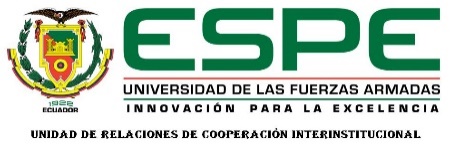 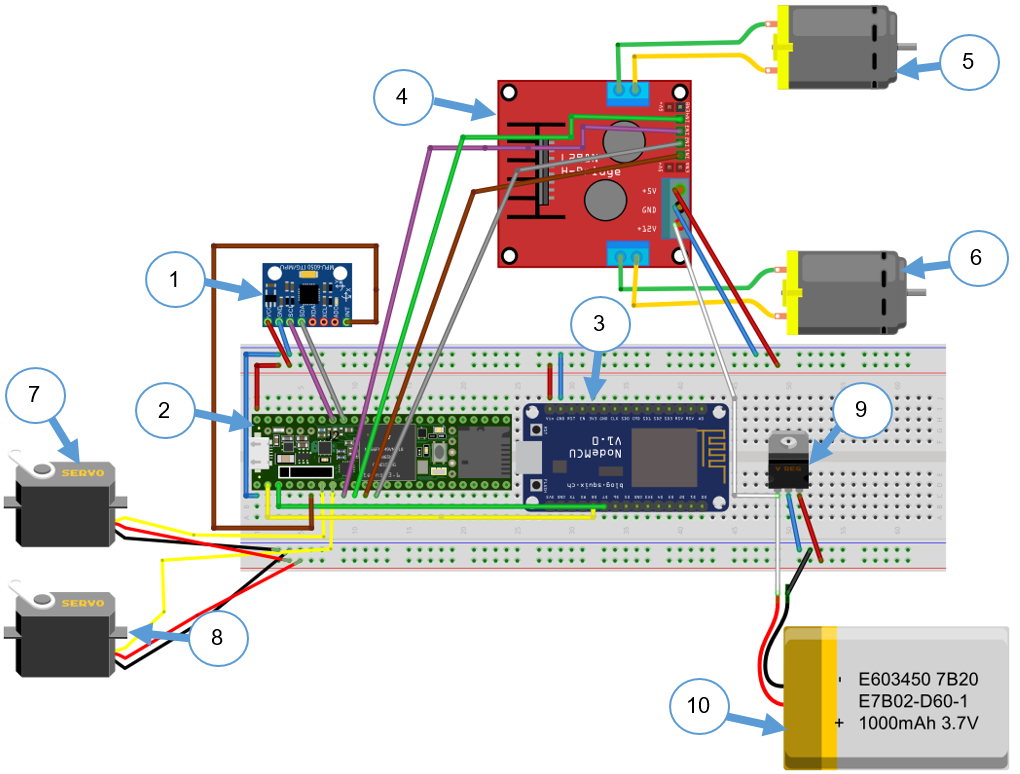 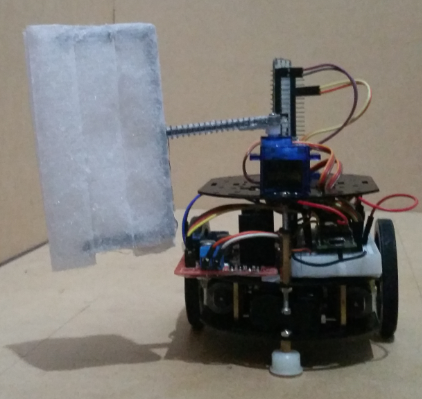 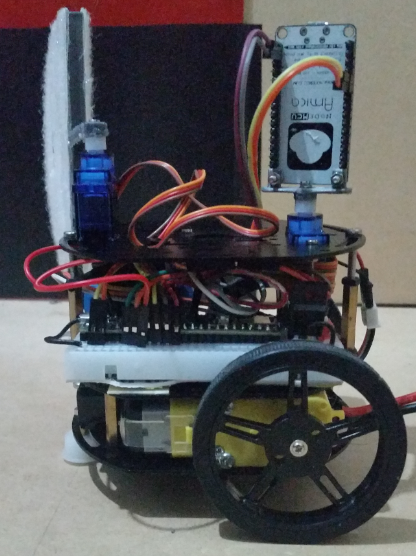 (1) sensor MPU6050, (2) Teensy 3.5, (3) nodeMCU V2, (4) driver L298N, (5) motor DC derecho, (6) motor DC izquierdo, (7) servomotor del brazo robótico, (8) servomotor de orientación, (9) LM7805, (10) batería LiPo
Detección de objetos
3. Localización visual de objetos
Desarrollo
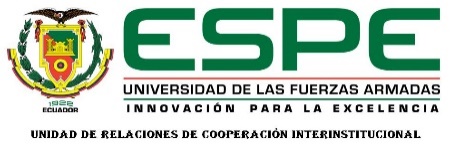 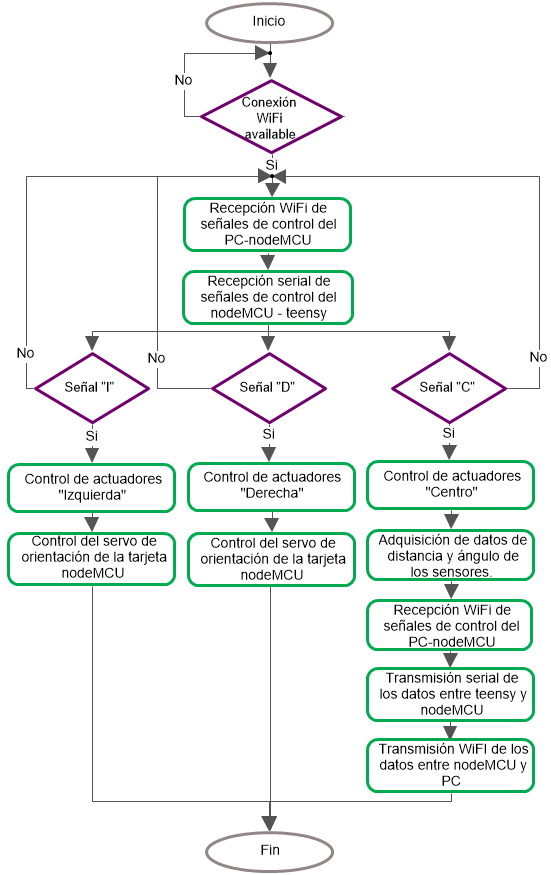 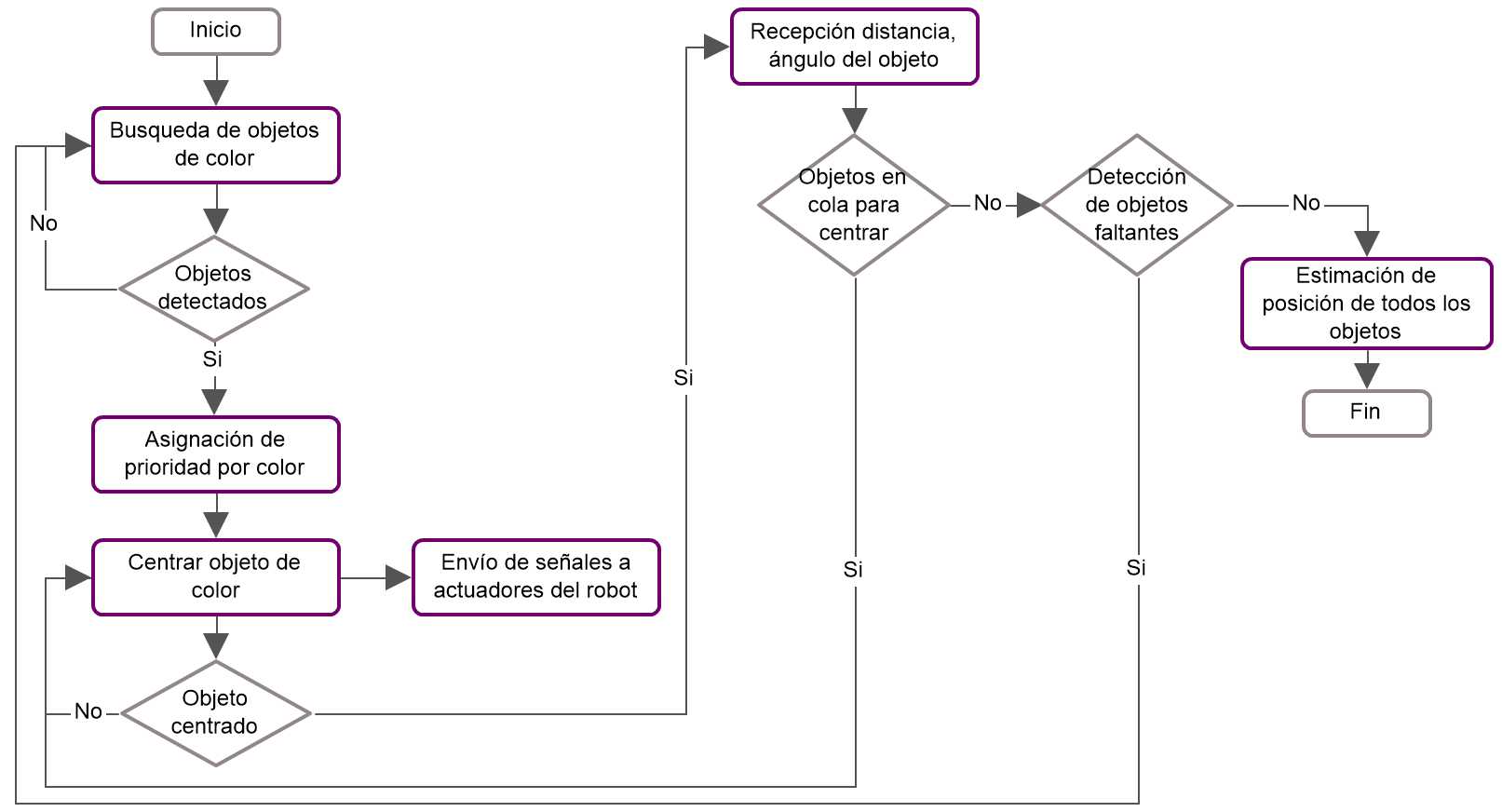 13
Estimación de posición RSSI
4. Localización de robots
Desarrollo
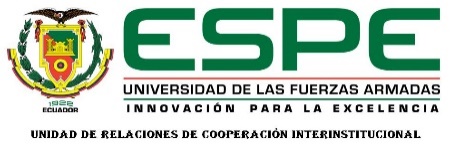 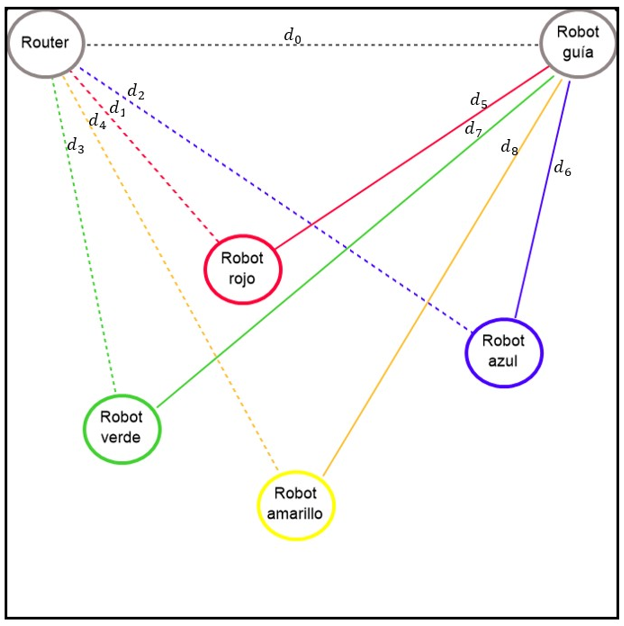 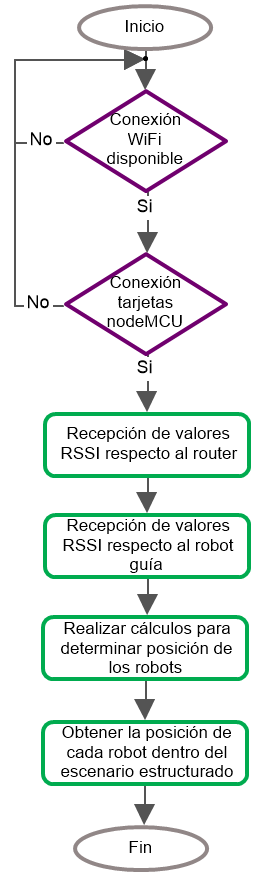 14
Fingerpoint
4. Localización de robots
Desarrollo
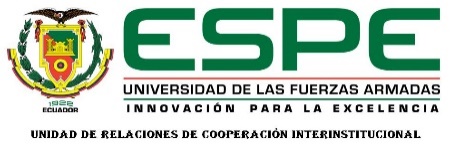 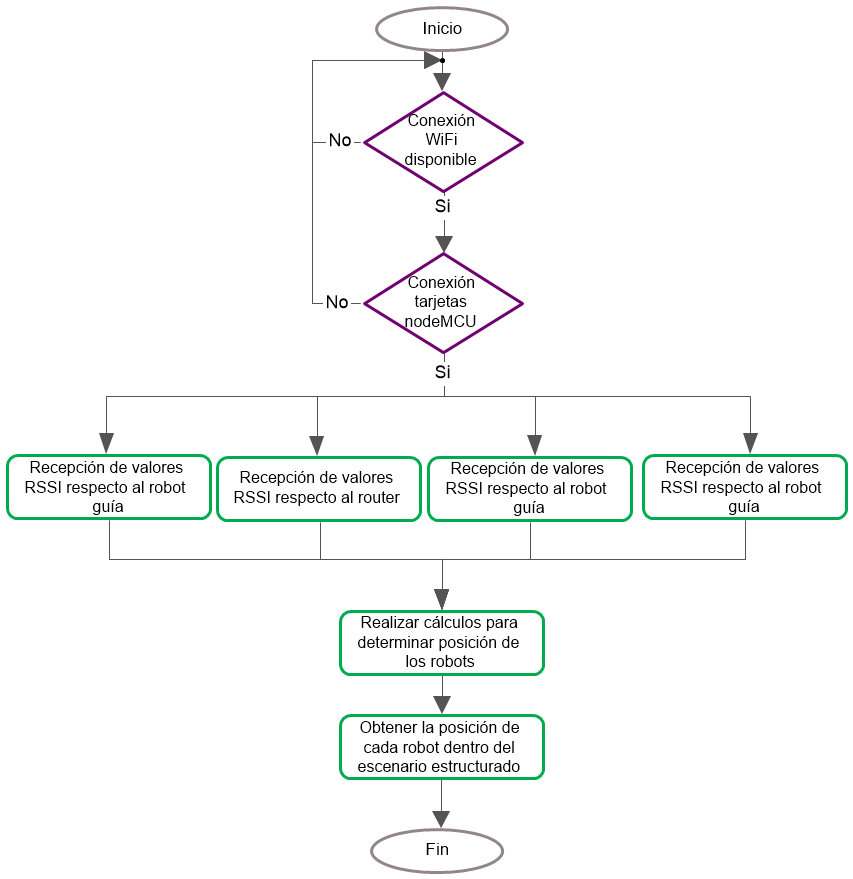 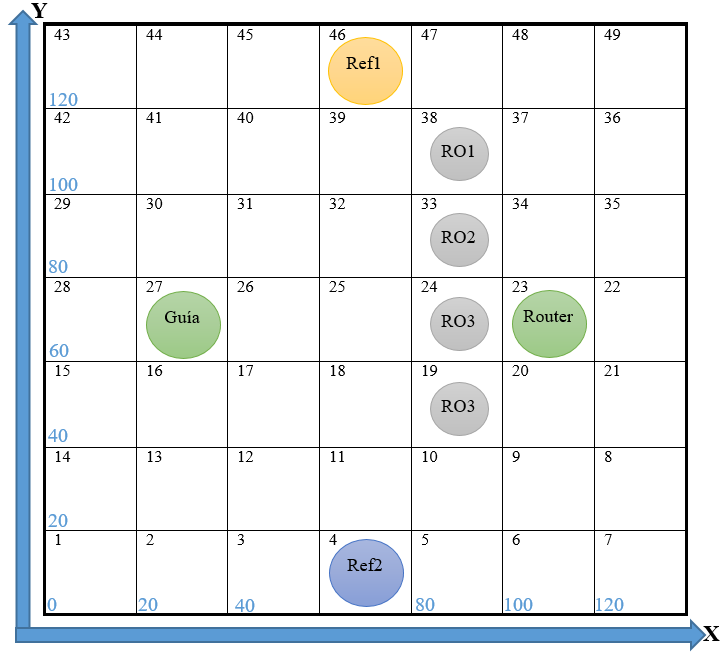 15
RRT
5. Planificación y seguimiento de trayectoria
Desarrollo
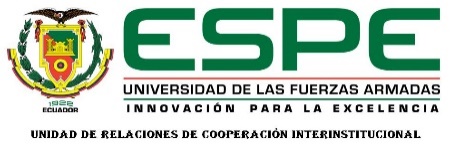 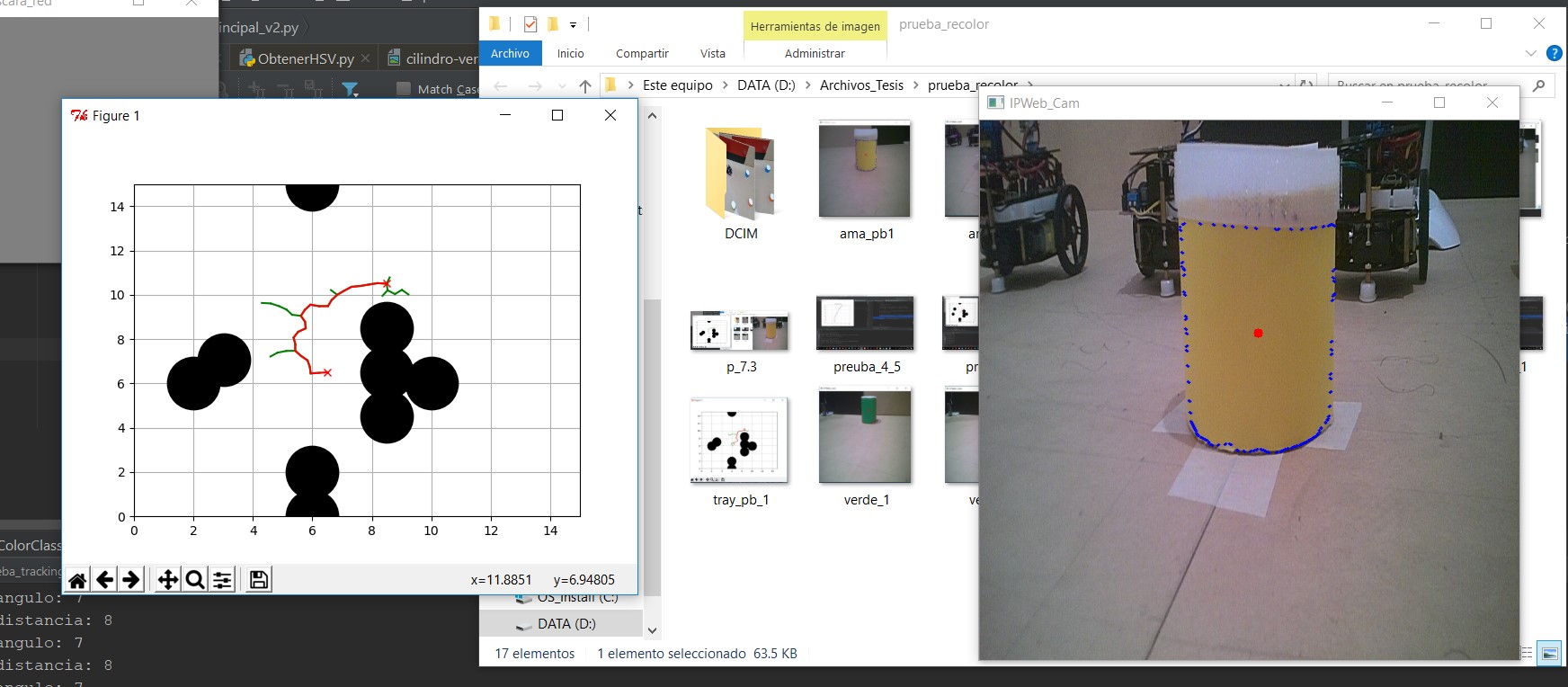 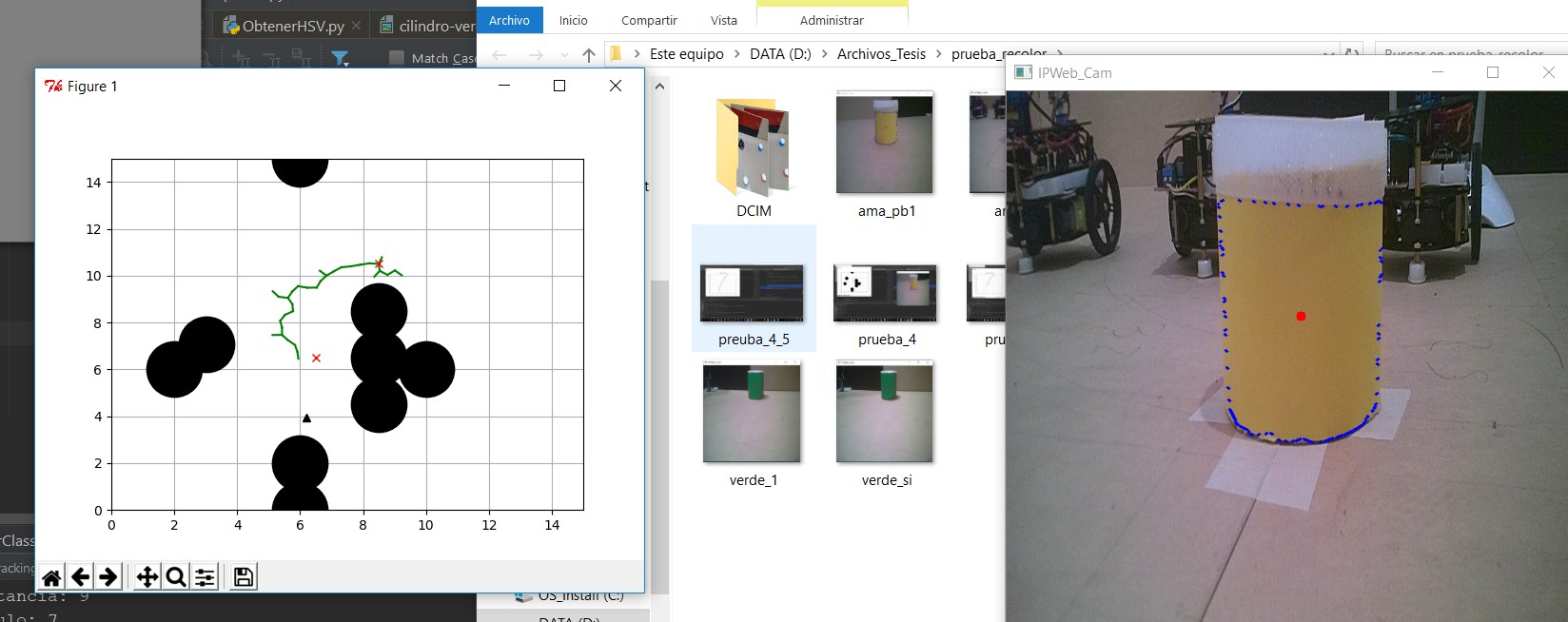 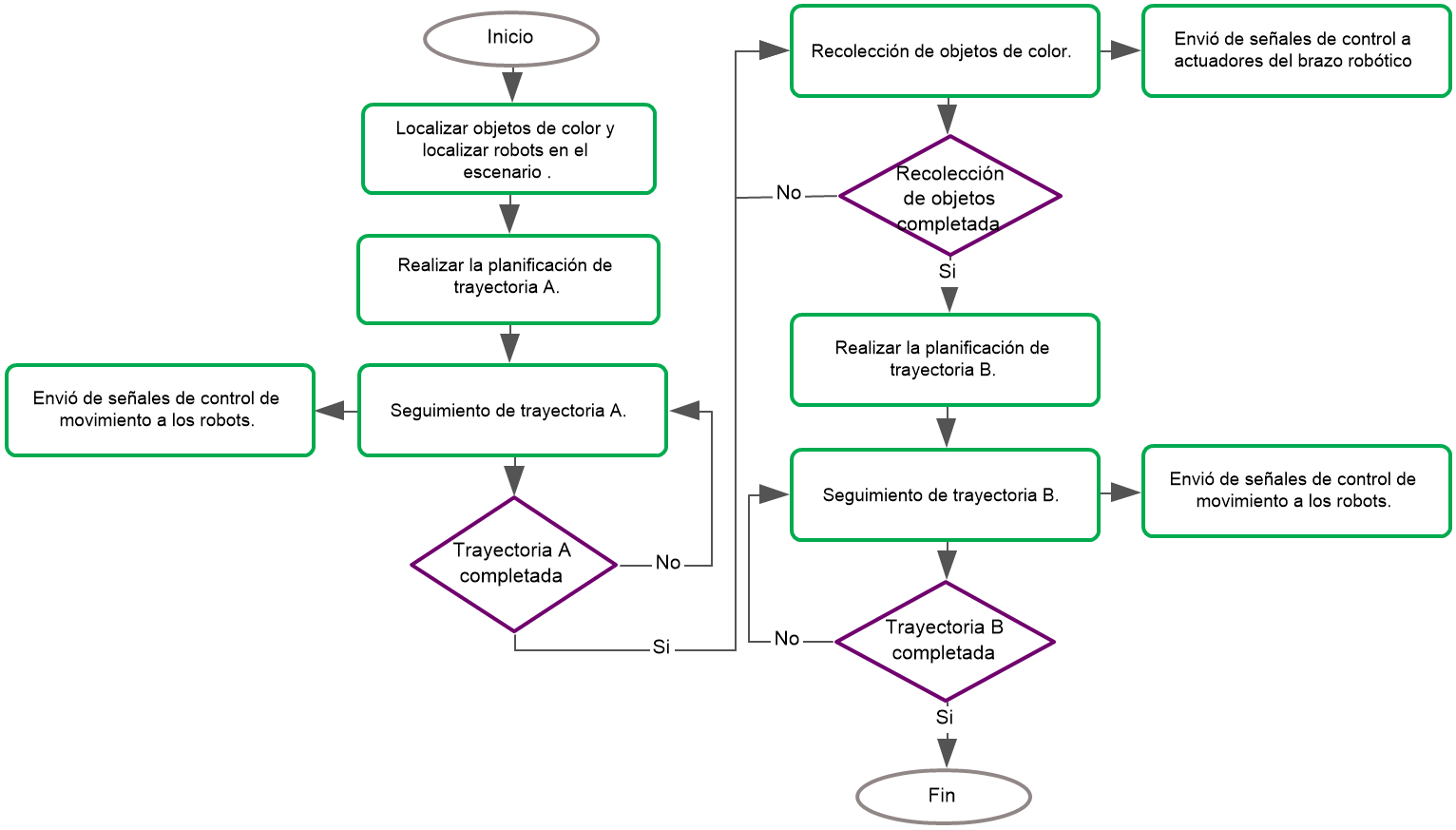 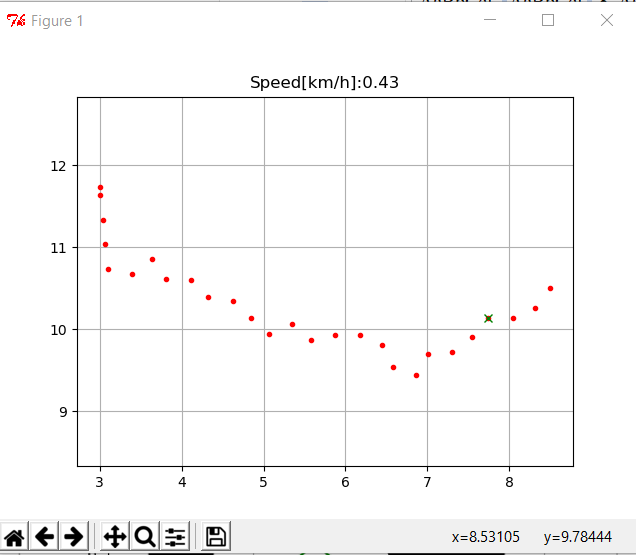 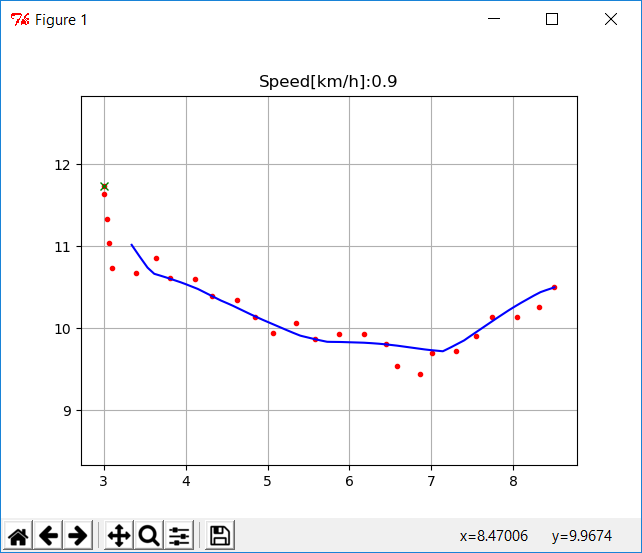 16
5. Planificación y seguimiento de trayectoria
Desarrollo
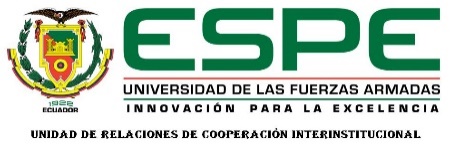 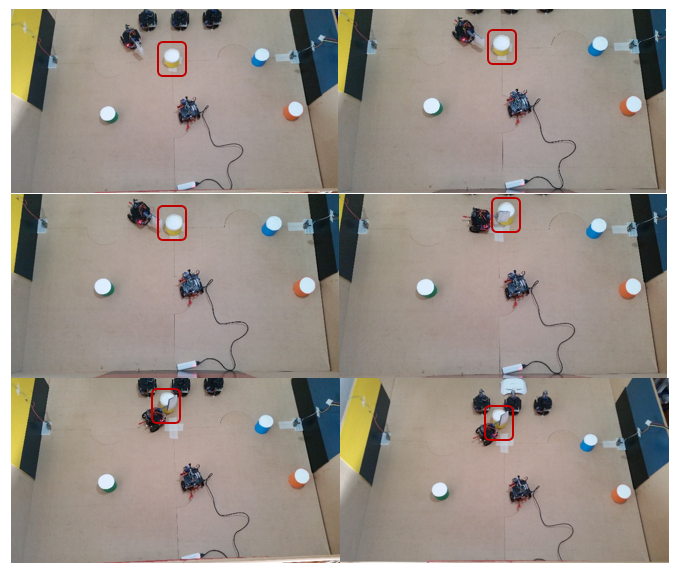 17
Tiempo de ejecución del sistema
Pruebas de funcionamiento
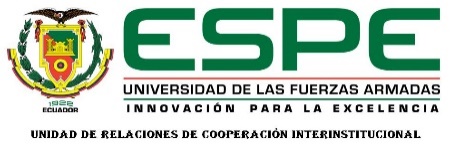 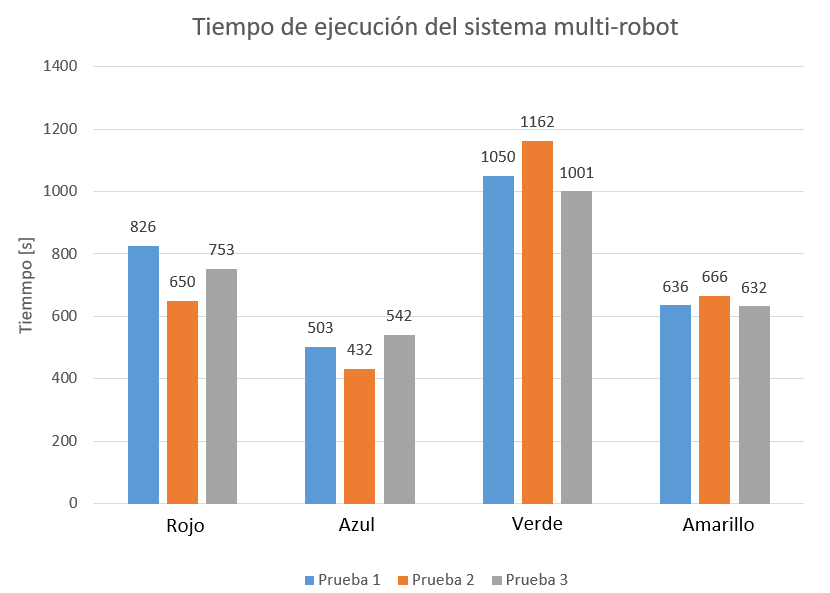 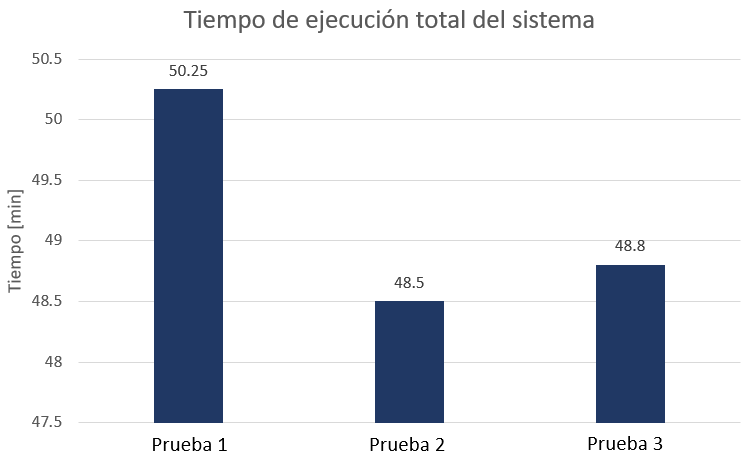 18
Conclusiones y Recomendaciones
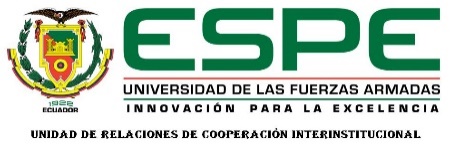 19
Conclusiones y Recomendaciones
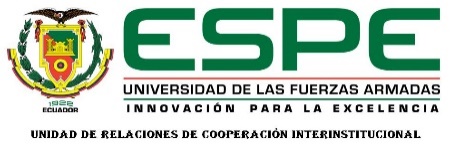 20
Conclusiones y Recomendaciones
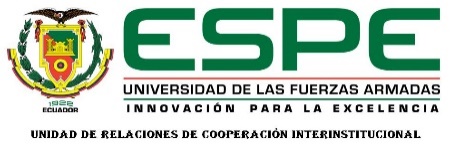 21
Conclusiones y Recomendaciones
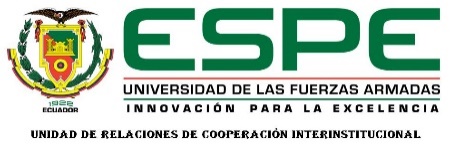 Debido a las limitaciones de hardware la realimentación de la posición se realizó de manera muy lenta teniendo cerca de tres segundos sin conocimiento de su posición al robot, por tanto se realizó realimentación al principio y al final del seguimiento para verificar la posición y corregir errores de posición.
Los algoritmos de robótica cooperativa basados en una estación central ayudan al sistema a mejorar su rendimiento respecto al uso de robots específicos ya que son más adaptables al entorno y realizan tareas con menor esfuerzo global.
22
Conclusiones y Recomendaciones
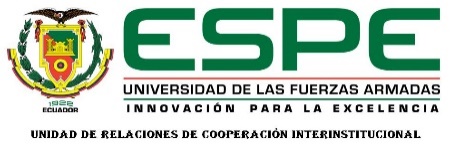 La detección de objetos fusionando sensores de visión y de ultrasonido es una solución altamente eficiente si se toma en cuenta el comportamiento de dichos sensores y se determina los conjuntos con los que pueden trabajar satisfactoriamente, en este caso con cilindros para la recuperación de la señal ultrasónica y el uso de filtros morfológicos y de espacio de color para la detección visual.
La utilización del método RSSI para localización y triangulación se recomienda para aplicaciones de comportamiento estacionario en la medición con grandes espacios de medida debido a que tiene errores pronunciados dependientes de interferencias externas y limitaciones de hardware.
En caso de utilización de métodos RSSI para localización se recomienda usar antenas omnidireccionales ya que los errores de medición aumentan cuando se tienen diferentes ángulos de recepción.
Se recomienda el uso de algoritmos y sistemas de robótica cooperativa en aplicaciones de diferente índole en el campo de la clasificación, localización, entre otras; ya que permiten al sistema realizar distintas tareas al mismo tiempo ya que cuenta con varios agentes robóticos, optimizando procesos y mejorando tiempos de producción.
23
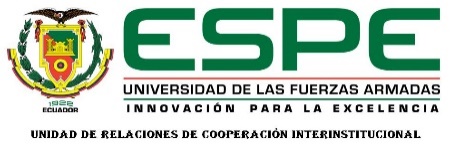 Gracias por su atención.
24